ATAI
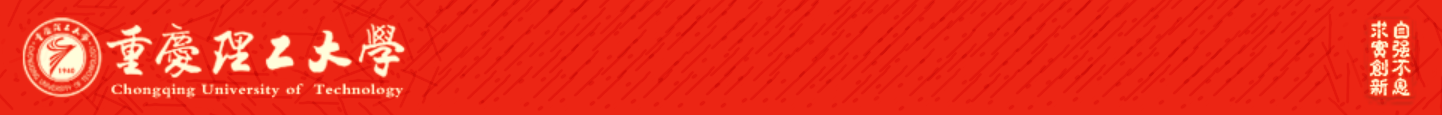 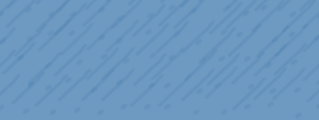 Chongqing University of Technology
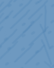 Advanced Technique of Artificial  Intelligence
Chongqing University of Technology
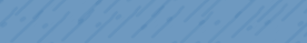 Multimodal Counterfactual Learning Network for Multimedia-based Recommendation
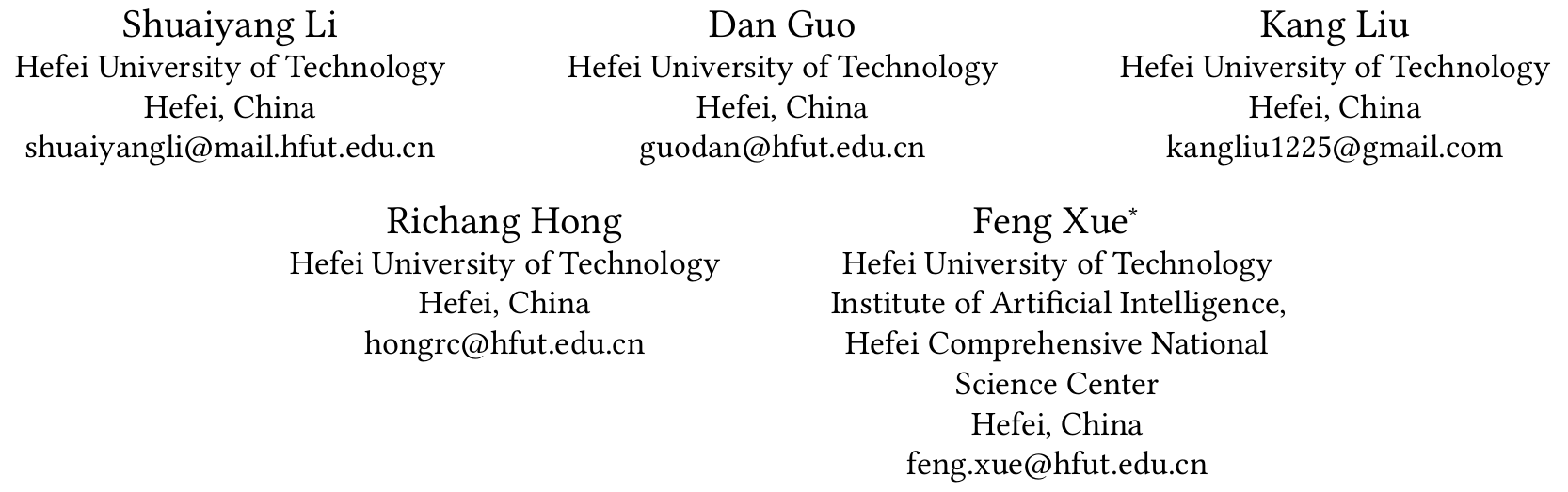 Code：https://github.com/hfutmars/MCLN
—— SIGIR 2023
2024.2.29 •  ChongQing
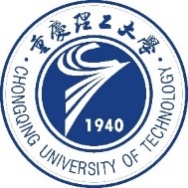 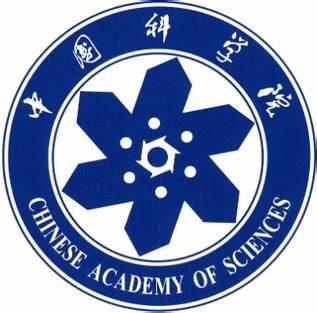 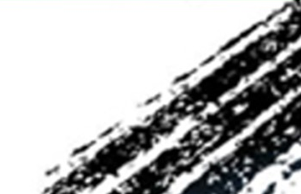 Reported by Peng Shan
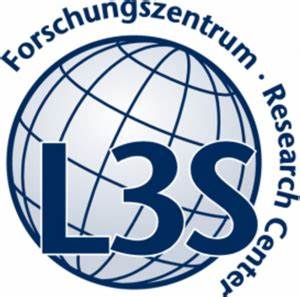 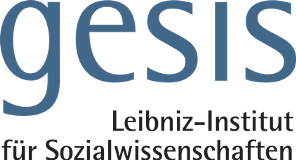 1
Motivation
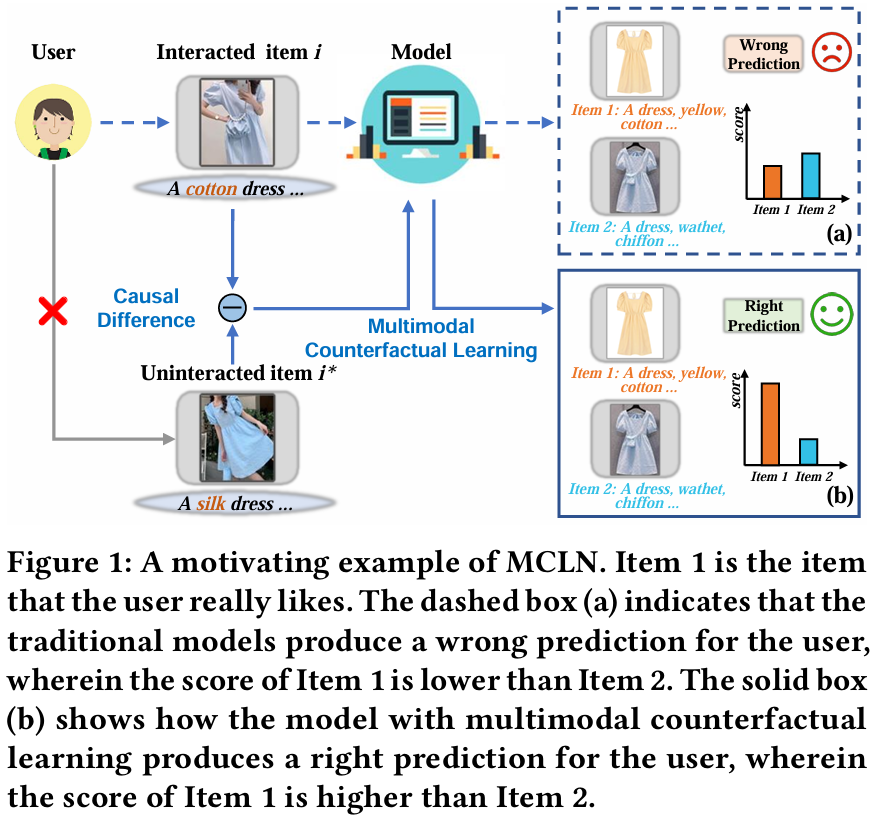 （1）existing MMRec models ignore the potential effect of the multimodal content of user-uninteracted items on representation learning.


（2）As a matter of fact, even for a user-interacted item, there is still a small portion of multimodal content that the user dislikes or less likes, which we call user preference-irrelevant multi modal features.
Method
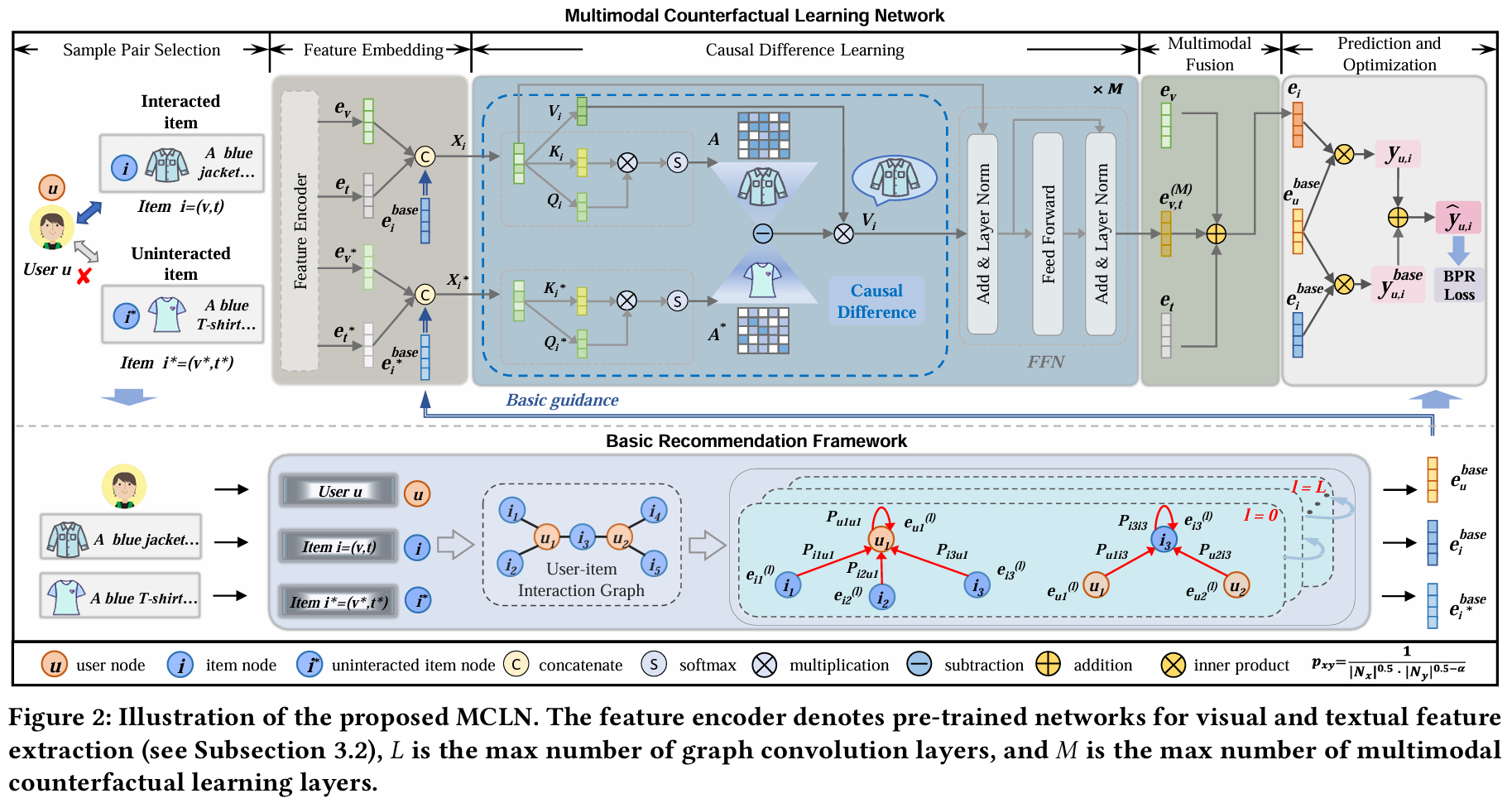 Method
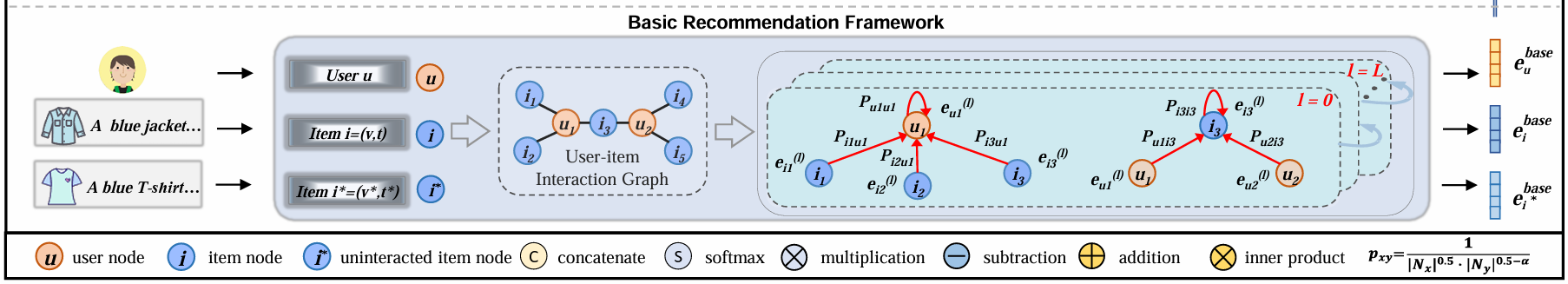 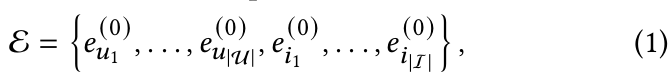 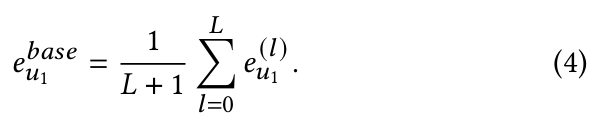 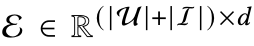 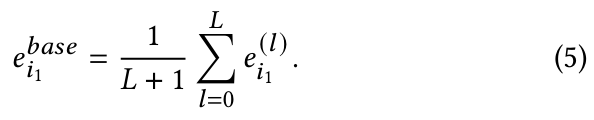 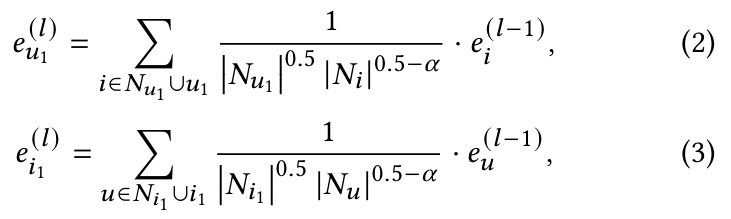 Method
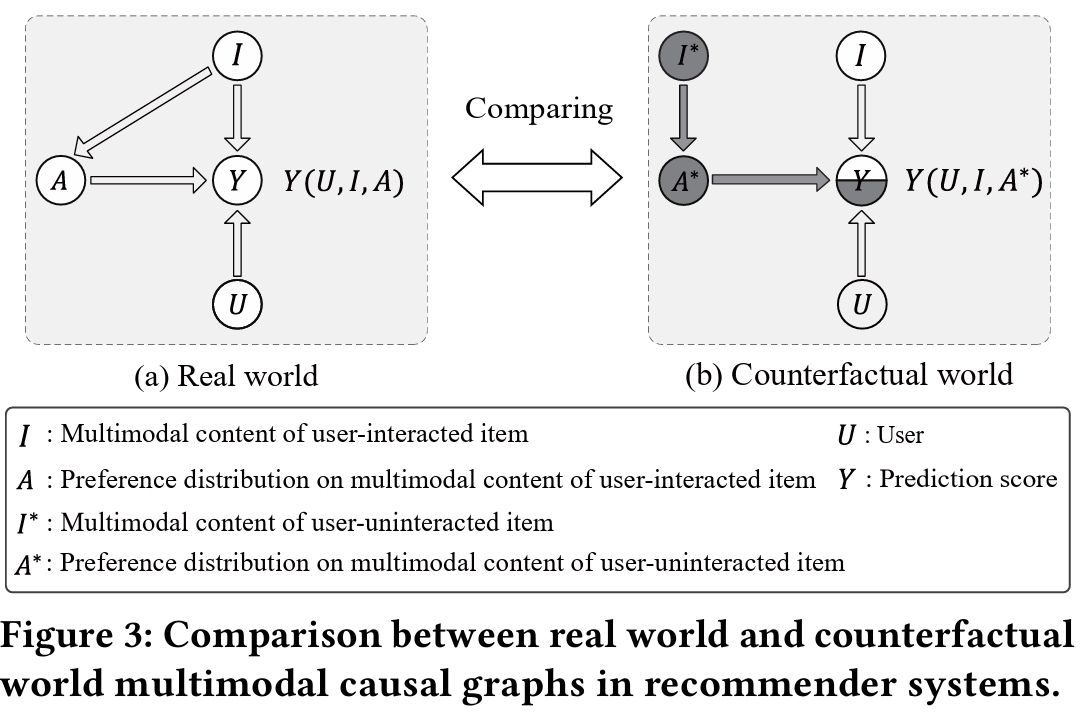 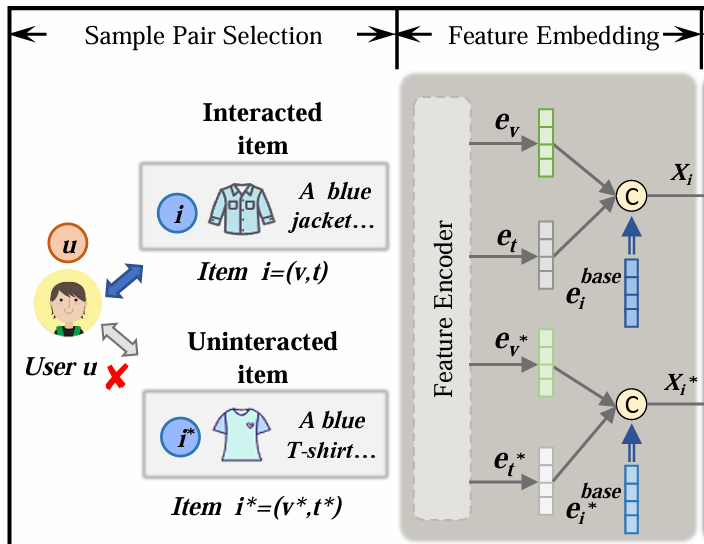 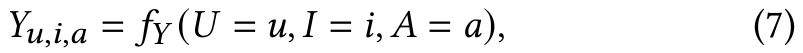 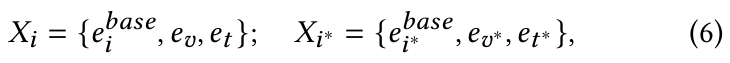 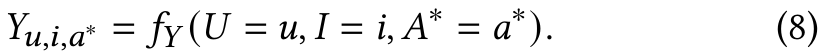 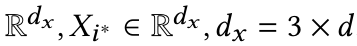 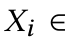 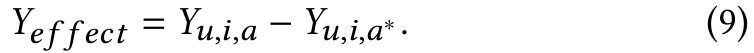 Method
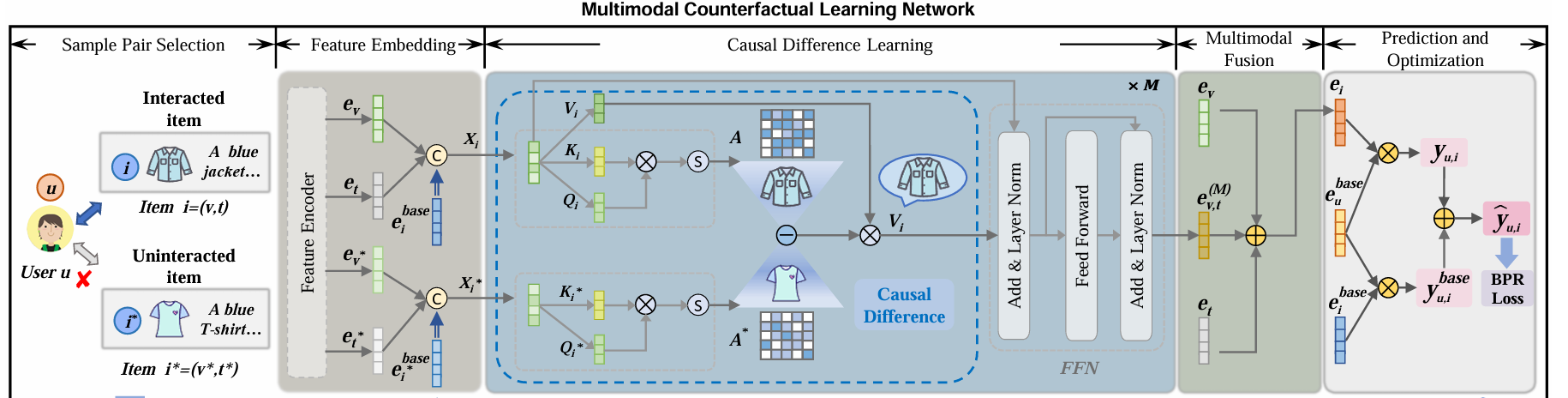 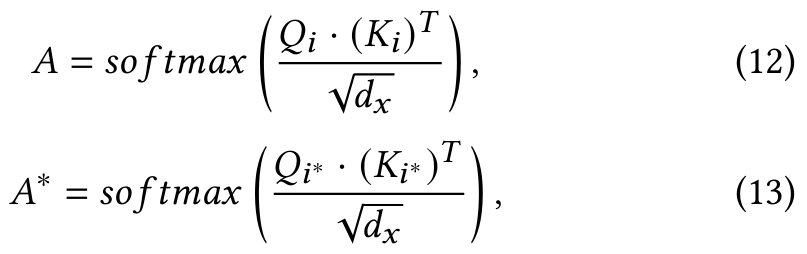 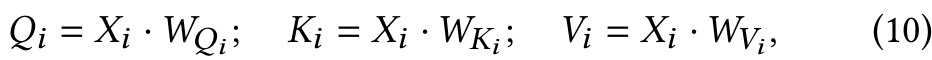 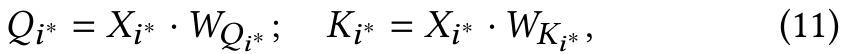 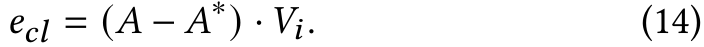 Method
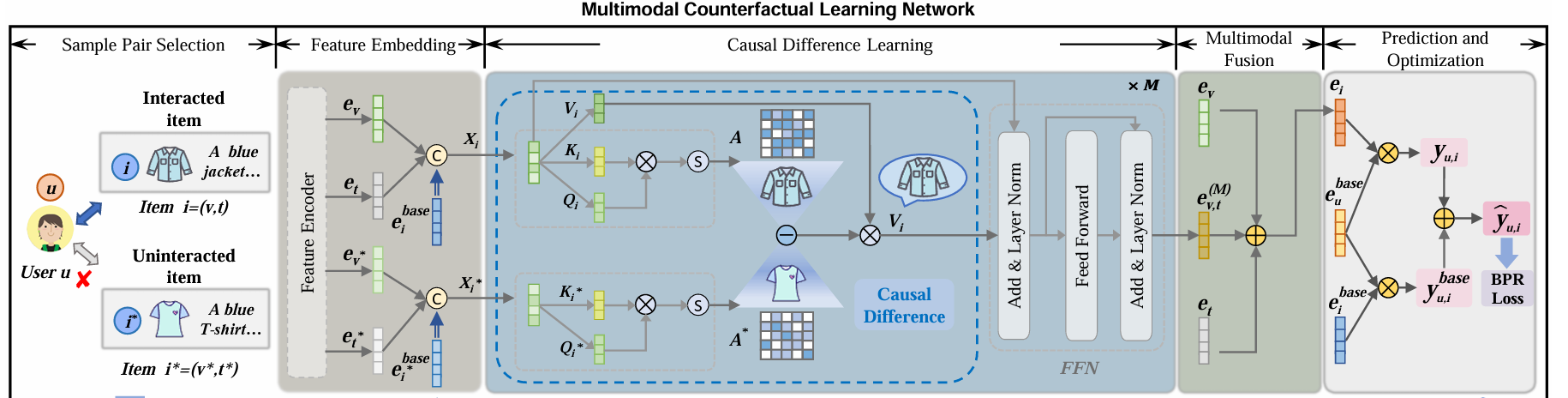 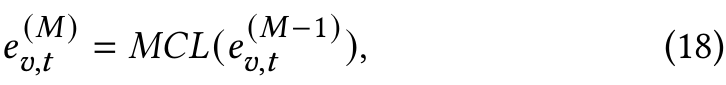 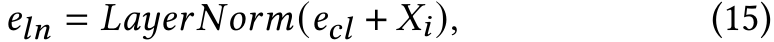 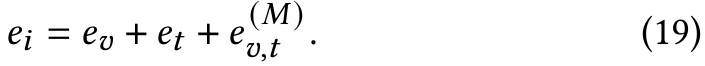 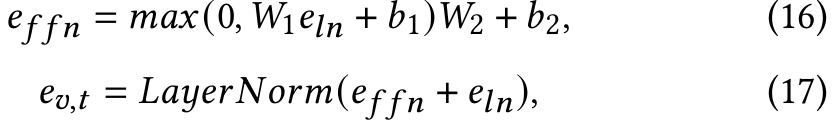 Method
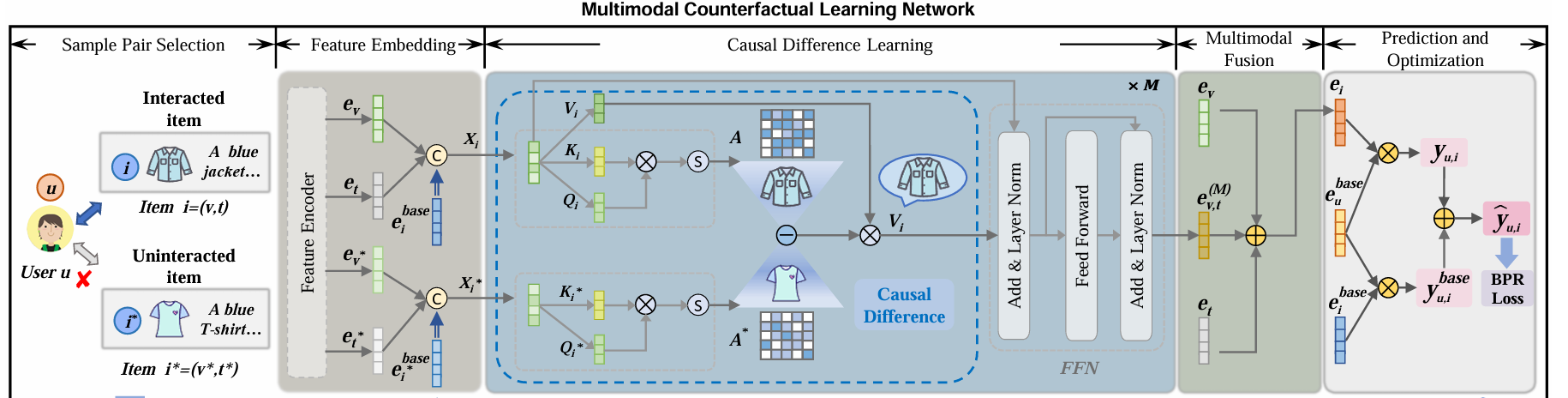 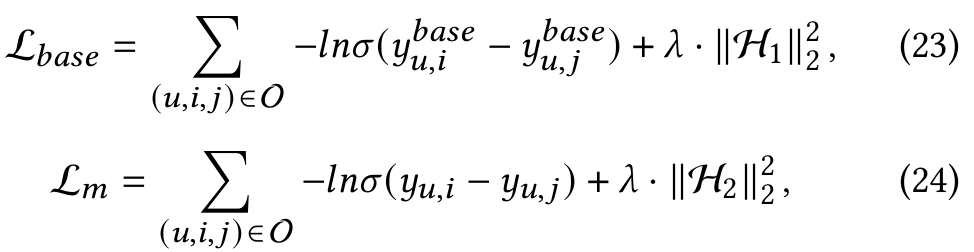 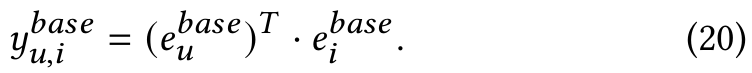 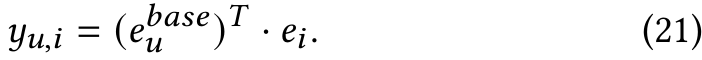 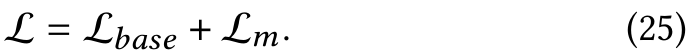 Experiments
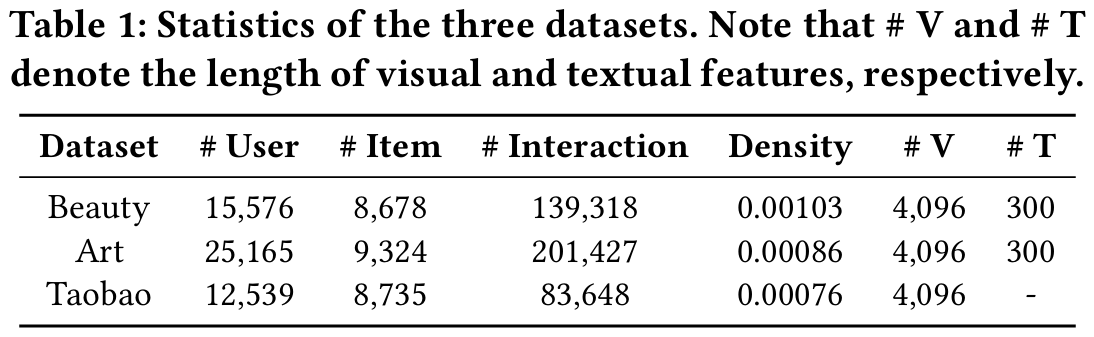 Experiments
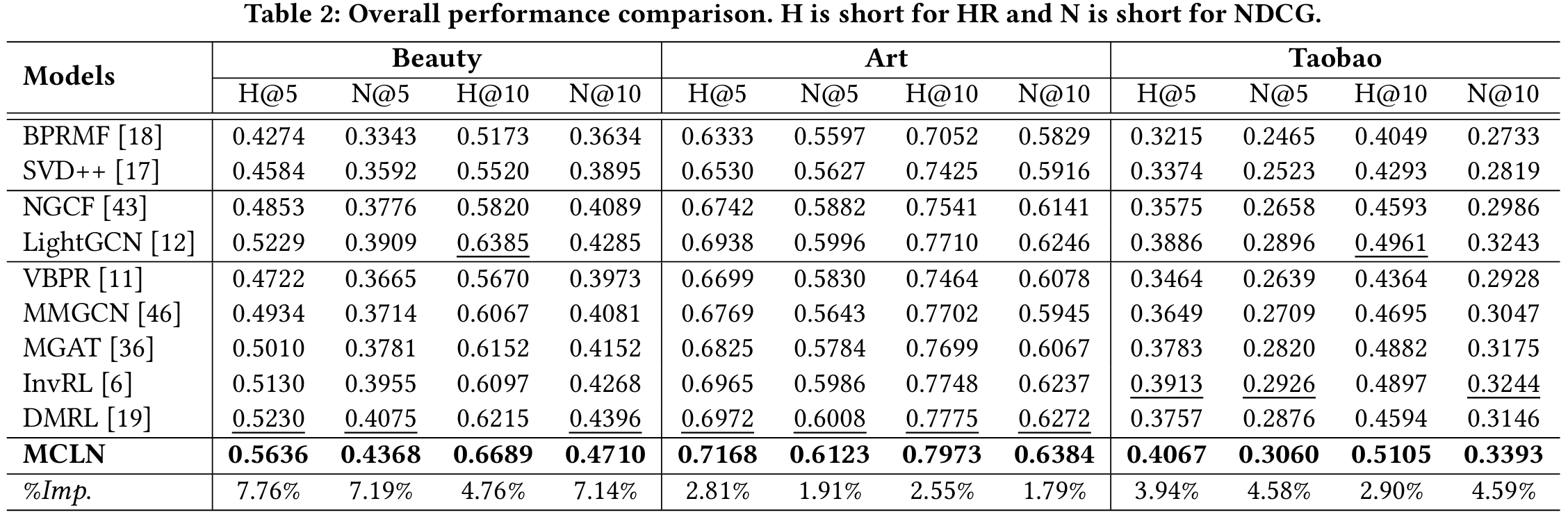 Experiments
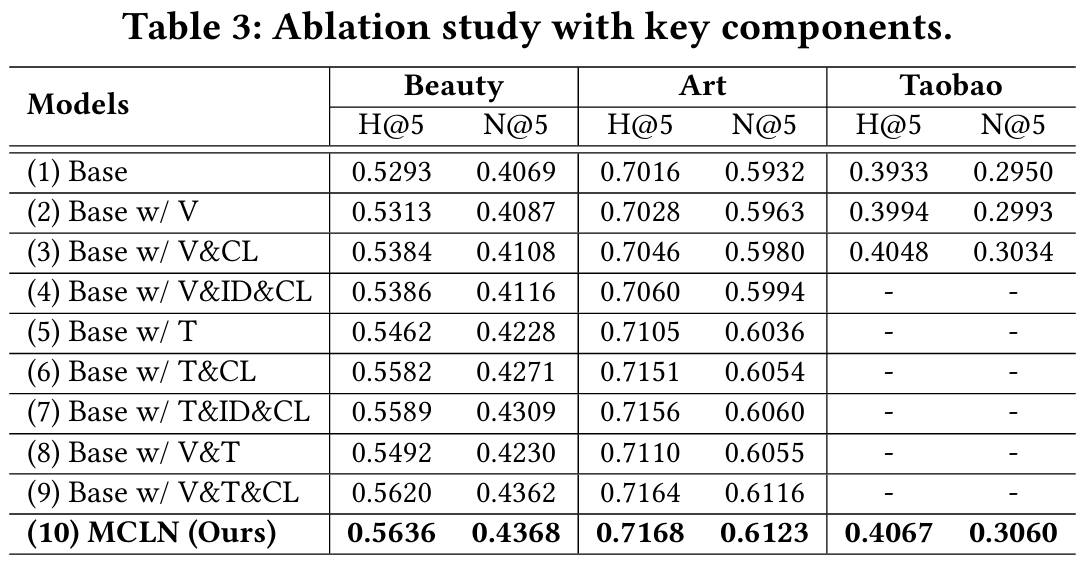 Experiments
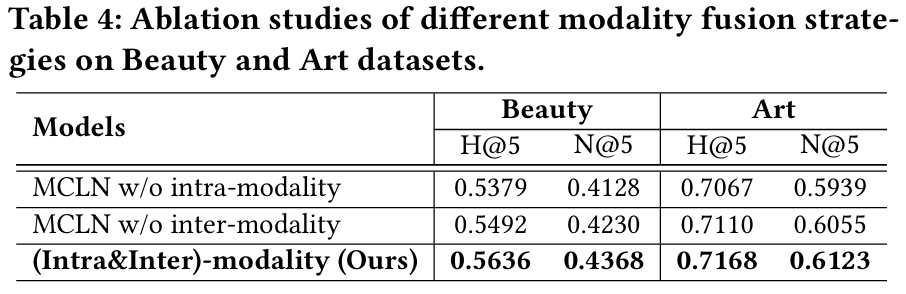 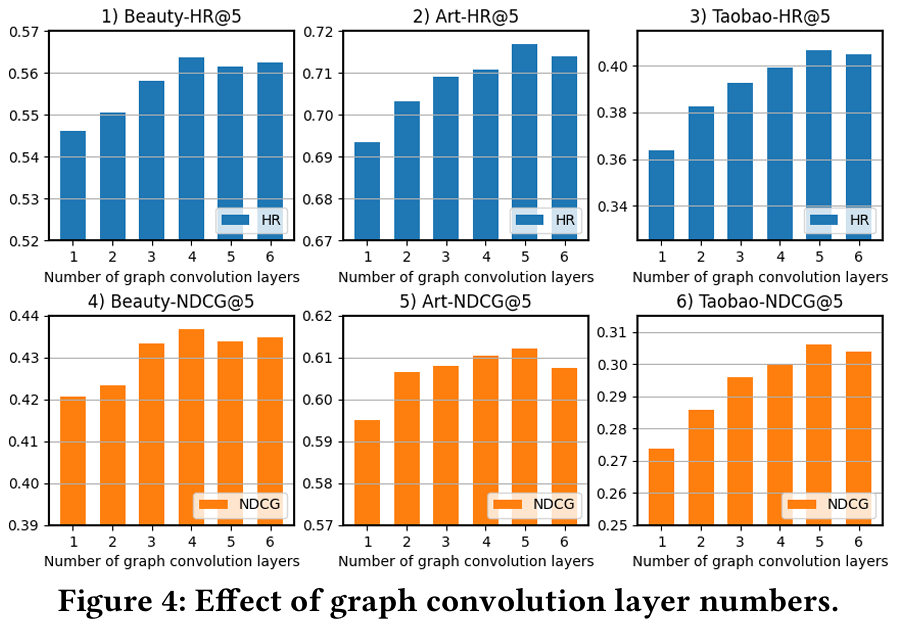 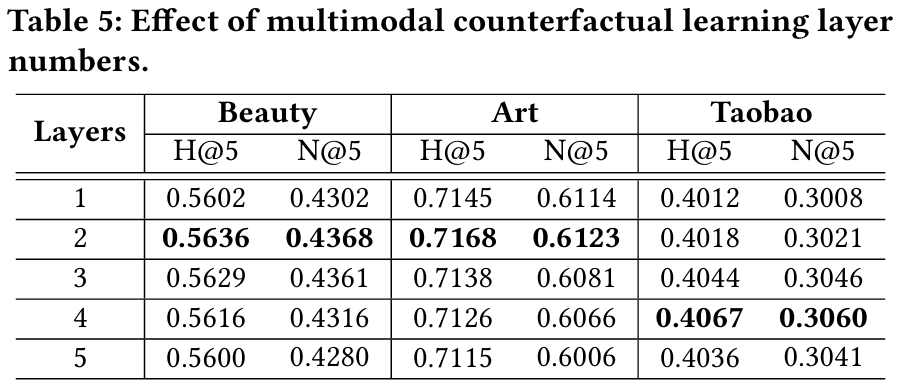 Thanks!